Урок по теме:«Все действия с обыкновенными                                             дробями»
Автор :Куликова Елена Юрьевна учитель математики МБОУ «СОШ № 1» г. Астрахани
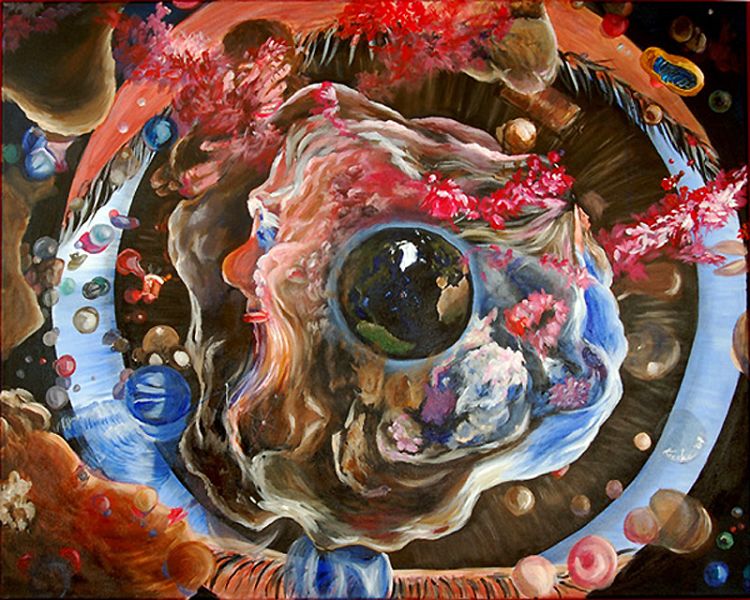 Великие открытия ученых математиков ХХ века
«Математика является значительно большим, чем наука, поскольку она является языком науки».
                          Нильс Бор, датский физик
«Крупное научное открытие даёт решение крупной проблемы, но и в решении любой задачи присутствует крупица открытия».
Дьёрдь Пойа,
венгерский математик
(1+100) + (2+99) + (3 + 98)+…+ (50 + 51)=
= 101 ∙ 50 = 5050
Доказать, что сумма чисел от одного до 1993 делиться на 1993.
(1 + 1992) + (2+ 1991) + (3 + 1990) + ….+ (996 + +997) + 1993
1992 : 2 = 996
1993 ∙ 996  + 1993 = 1993 ∙ 997
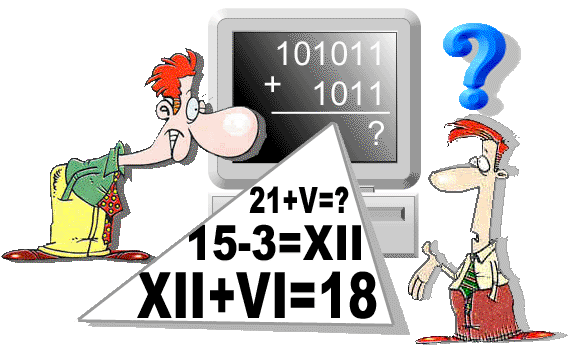 Расшифруйте записи:
1) 24.19.8.1.14.
2) 2.15.24.13.15.3.15.16.15.4.
3) 5.24.6.2.17.5.14.7.16.15.4.
4) 2.6.24.7.22.20.
Из Биографии учёных
1. Сделал крупное  научное открытие в 19 лет, один из создателей теории  случайных процессов, совершил радикальный прорыв в решении основной проблемы динамики, касающейся устойчивости Солнечной системы.
2. Работал над  ракетными системами с И.В.Курчатовым и С.П.Королёвым, стоял у истоков небесной механики.
3. В его жизни был период, когда он работал режиссером в театре, читал лекции по литературе и музыке, возвращается в математику и создаёт теорию гомологий общих топологических пространств.
4. Основоположник советской школы теории функций, защитил диссертацию «Интеграл и тригонометрический ряд», за которую ему присудили учёную степень доктора чистой математики, минуя степень магистра.
Найти значения выражения:
Колмогоров андрей николаевич
Сделал крупное  научное открытие в 19 лет, один из создателей теории  случайных процессов, совершил радикальный прорыв в решении основной проблемы динамики, касающейся устойчивости Солнечной системы.
1903-1987гг.
Келдыш мстислав всеволодович
(1911-1978гг)
Работал над  ракетными системами с И.В.Курчатовым и С.П.Королёвым, стоял у истоков небесной механики.
Александров павел сергеевич
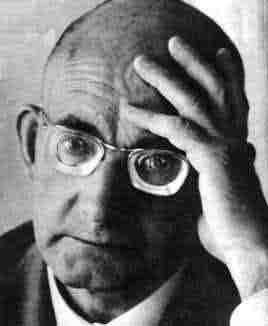 В его жизни был период, когда он работал режиссером в театре, читал лекции по литературе и музыке, возвращается в математику и создаёт теорию гомологий общих топологических пространств.
1896-1982гг.
Лузин николай николаевич
Основоположник советской школы теории функций, защитил диссертацию «Интеграл и тригонометрический ряд», за которую ему присудили учёную степень доктора чистой математики, минуя степень магистра.
1883-1950гг.
Вопросы к кроссворду.
Как называются числа, запись которых содержит, целую и дробную части?
В записи обыкновенной дроби число, стоящее под чертой называют ….?
Как называют числа в записи m ∙ n?
Как  называется натуральное число, на которое число, а делится без остатка?
Как называется натуральное число, которое делится без остатка на а?
кроссворд
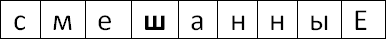 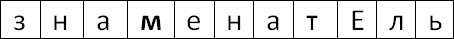 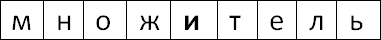 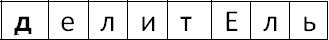 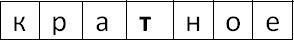 Шмидт отто юльевич
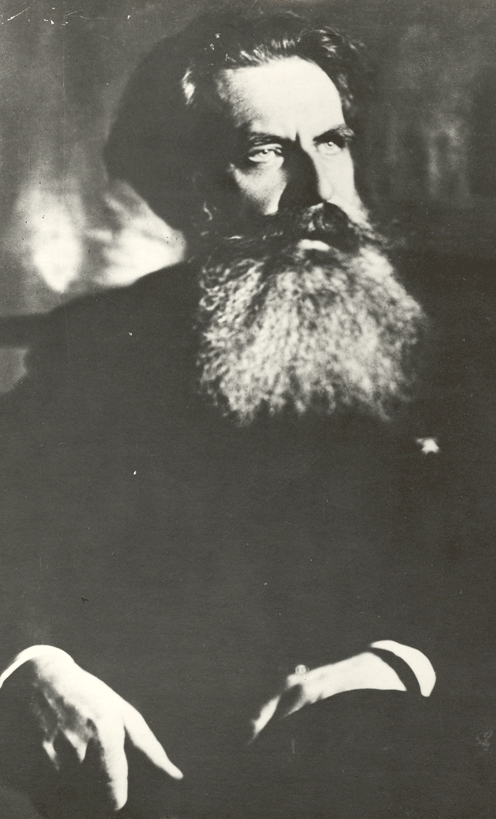 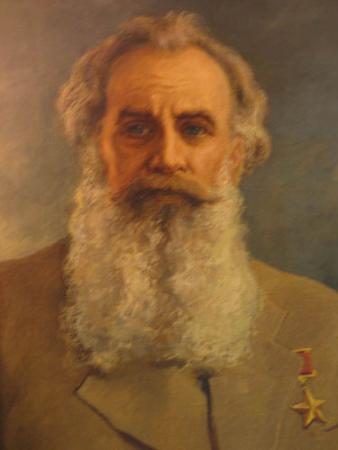 1891-1956гг.
Колмогоров  андрей  николаевич
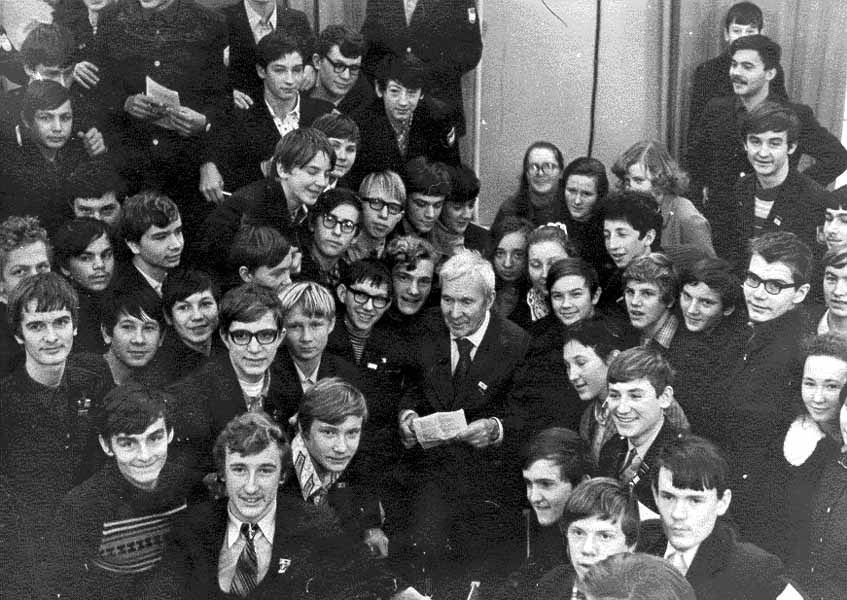 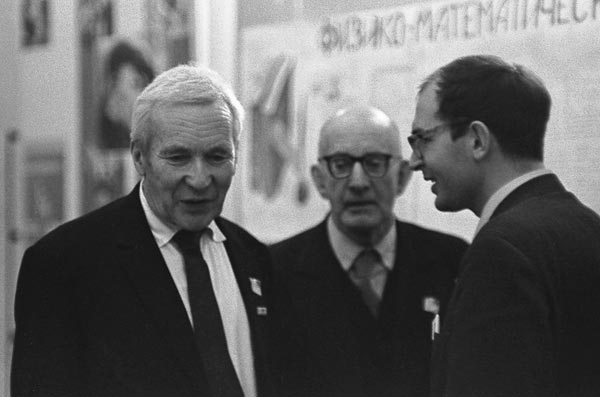 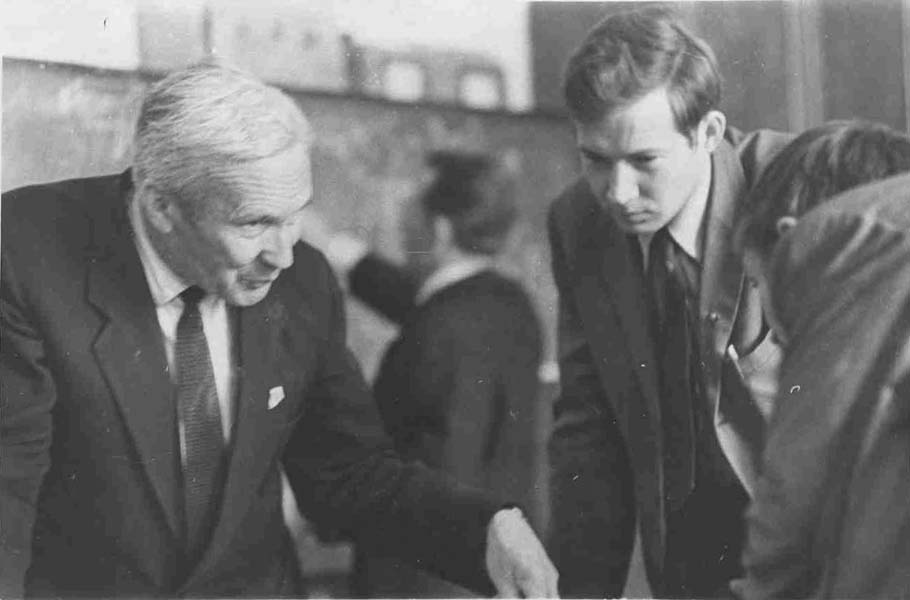 Четаев николай гурьевич
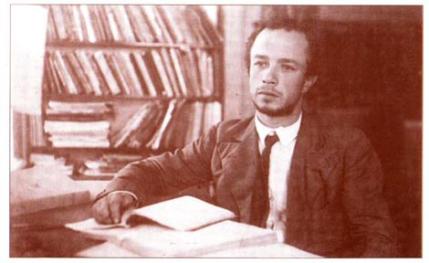 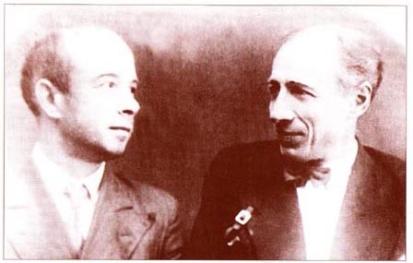 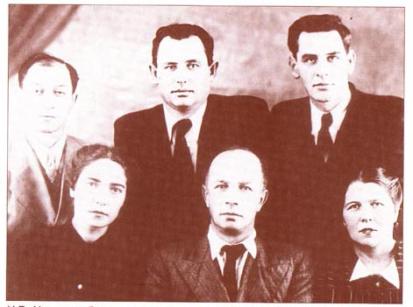 Келдыш мстислав всеволодович
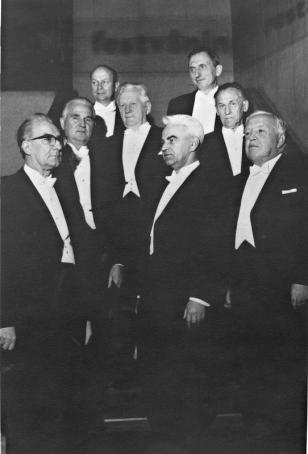 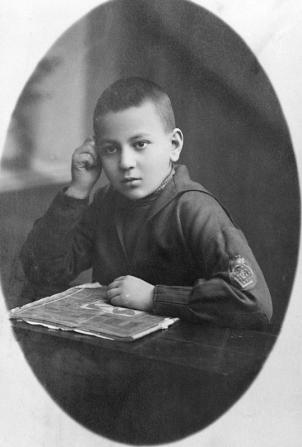 В Шведской Королевской
Академии наук
9 лет
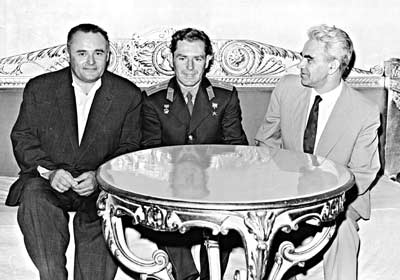 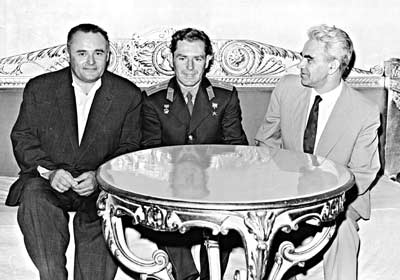 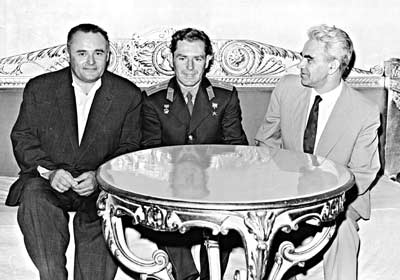 Келдыш М.С., Королёв С.П., Титов Г.П. 
в Академии наук
Крылов алексей николаевич
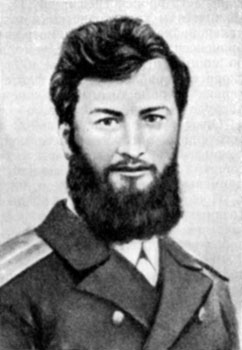 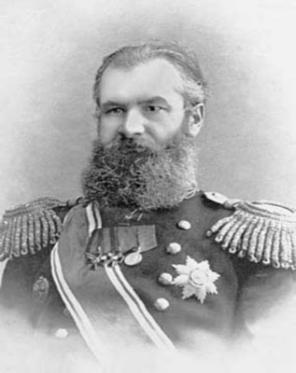 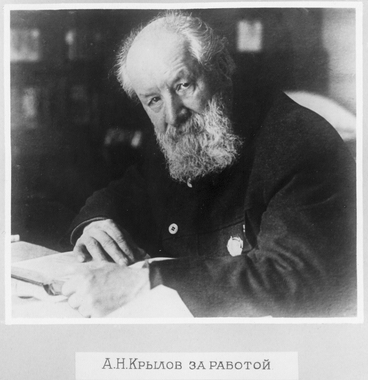 1863-1945
Найти значение выражений:
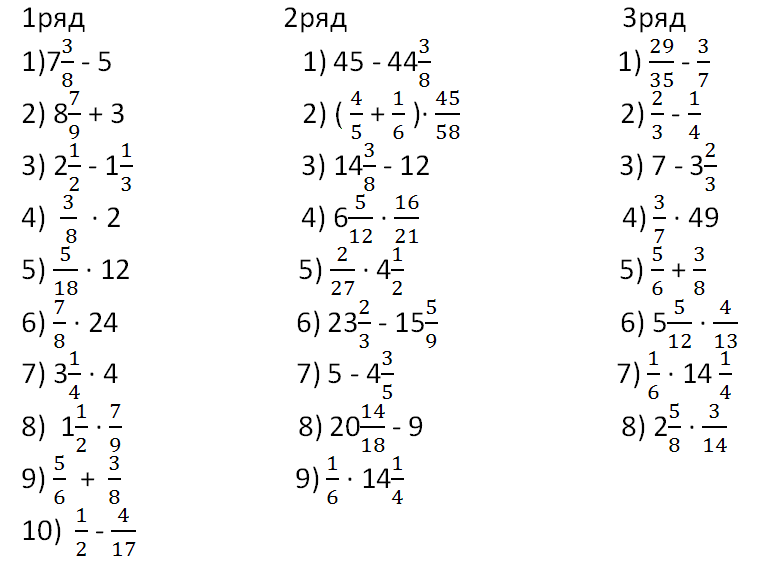 Никольский сергей михайлович
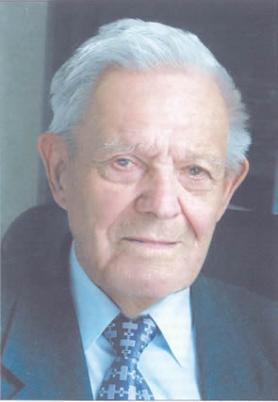 30.04.1905г. – 09.11.2012г
Гельфанд израиль моисеевич
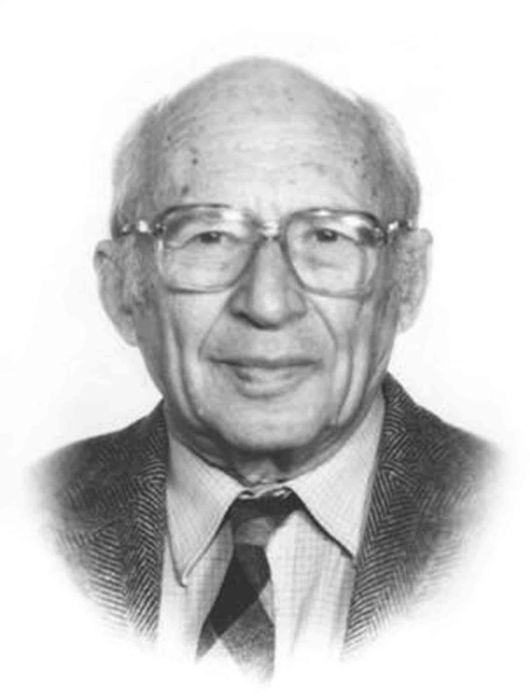 1913-2009гг.
Понтрягин лев семёнович
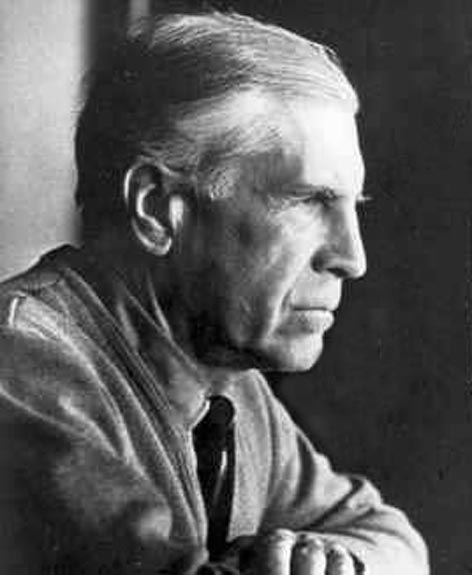 1908-1988гг.
Женщины математики
Мария Гаэтана Аньези: её именем назван график «локон Аньези».
Эмилия Дю-Шатле перевела и составила комментарии к «Началам Евклида», учила математике самого Вольтера.
Софья Жермен получила наполеоновскую премию за исследования по теории упругости.
задачи
1. №533, ответить на вопрос:  Сколько вишни было в 1-м и во 2-м ящиках вместе?
2. №301, ответить на вопрос: Какое расстояние прошел пешеход за 2,5 часа?
3. №528, ответить на вопрос: Сколько арбузов осталось?
Людмила всеволодовна келдыш
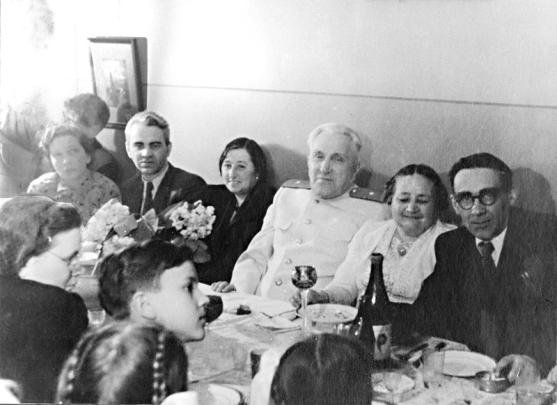 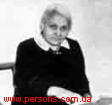 1904-1976гг.
Татьяна Львовна Малевич родилась16 января 1938 года в г. Ташкенте в семье инженера Льва Николаевича Малевича. Она мечтала о профессии археолога, хотела стать микробиологом. Но учась в специализированной математической школе, она начинает мечтать о математике. Окончив школу с золотой медалью, она относит документы на физико-математический факультет Ташкентского госуниверситета, пройдя успешно собеседование, становится студенткой. Окончив университет,  она начинает работать в Институте математики, где занимается исследованиями в области  теории вероятностей и математической статистикой и 1965 году защищает кандидатскую диссертацию. В 1975 году успешно защищает докторскую диссертацию, и становиться первой в Советском Союзе женщиной – доктором наук по специальности – «Теория вероятностей». Т.Малевич автор более 180 работ.
Изабелла григорьевна башмакова
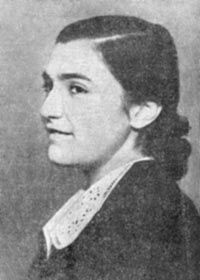 родилась 3 января 1921г.
ГИПАТИЯ
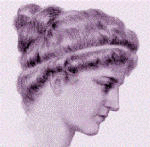 Гипатия – гречанка, родилась в Александрии в 370г. Под руководством своего отца, известного математика Теона, она изучает геометрию и астрономию, ей открыт доступ на уроки преподавателей школы (музей). Она совершенствует своё образование в Афинах и принимает приглашение александрийских властей и приступает к работе в музее, где преподаёт математику и философию.
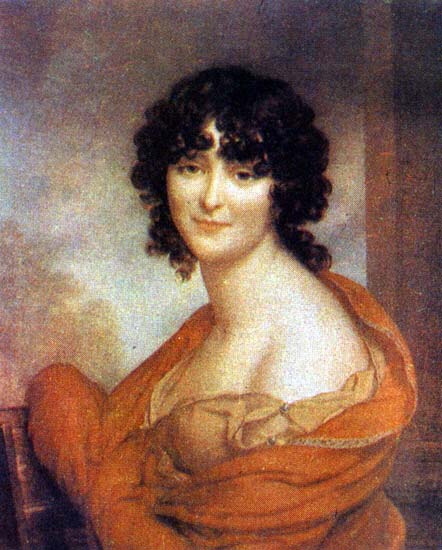 Евдокия Ивановна Голицына – дочь сенатора, княгиня, получила прекрасное образование. Она занималась математикой и написала на французском языке работу  «Анализ понятия силы». Эта работа в двух частях. Одна была опубликована в Петербурге,  другая – в Париже.
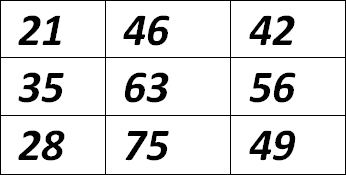 Джон фон нейман
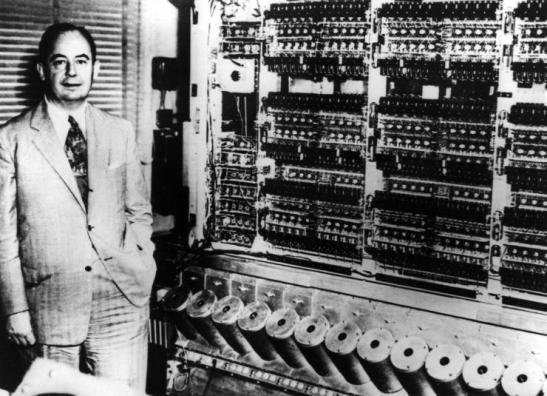 1903-1957гг.
Ответьте на вопросы
Ночью лезет воровато,
      Срезать старшему углы.
      Но на утро младший брат
      Страшной мести был не      рад:
      Поглядел он – нет   квадрата…..
      Вот так месть! Теперь у брата
      Сколько новеньких углов?
1. Жили – были два брата:
   Треугольник с квадратом.
   Старший – квадратный,
    Добродушный,      приятный.
      Младший –      треугольный, 
      Вечно недовольный.
      Позавидовал он брату.
2. Напишите название этой буквы  «х».
3. Когда – то многие считали, 
    Что он не значит ничего.
     И как ни странно, полагали,
     Что он совсем не есть число.
4.Какое число не является ни простым и ни составным? (Чему равен делитель взаимно простых чисел?) 
5.Что означают слова: «Значит найти все его корни или доказать, что корней нет»?
Какое слово получилось?
Восемь углов
Икс
Ноль
Единица
Решить уравнение
Винер норберт - отец кибернетики
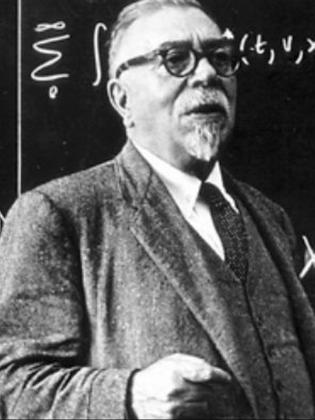 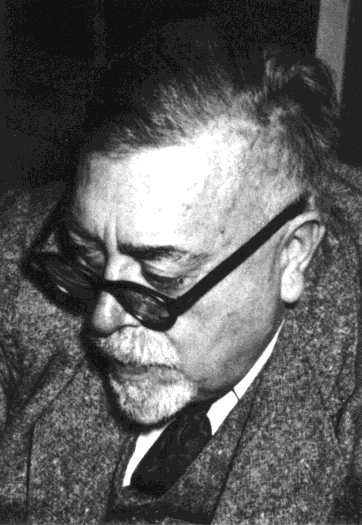 1894-1964гг.